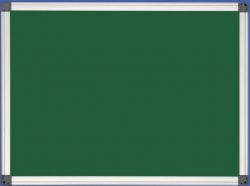 Phonetic Drills
Irina Panova
[θ]
Elizabeth’s birthday 
on the third Thursday
 of the month.
Eliza
beth
[θ]
Elizabeth’s birthday 
on the third Thursday
 of the month.
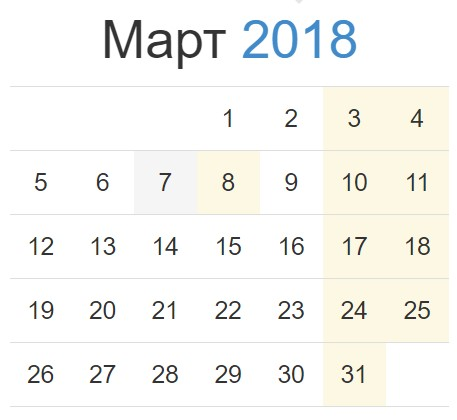 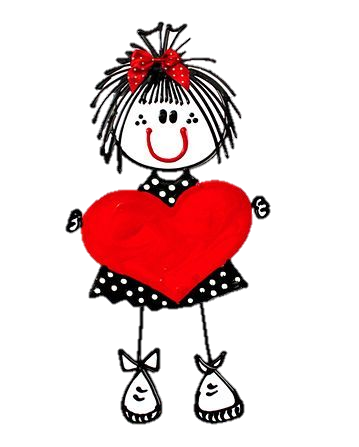 Birthday
[ð]
This, that, those, these
Are sitting in the trees
Are sitting in the trees
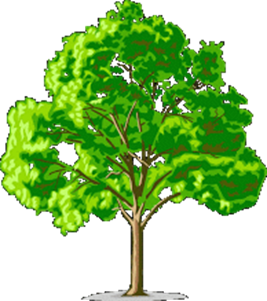 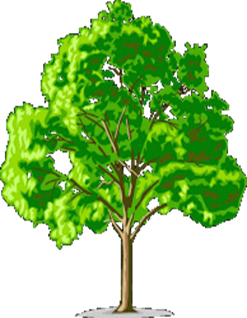 those
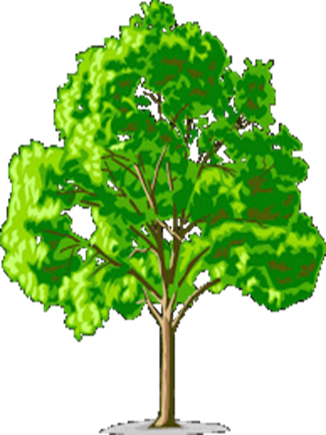 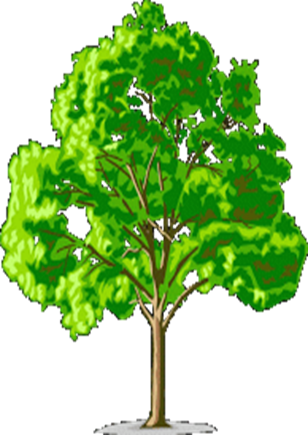 that
these
This
[r]
Three grey rabbits in the grass
Grow roses for us.
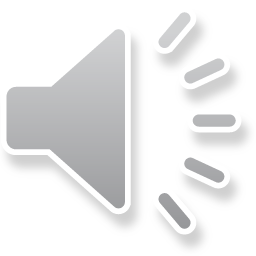 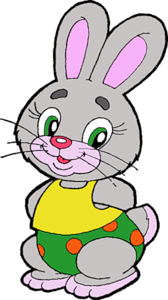 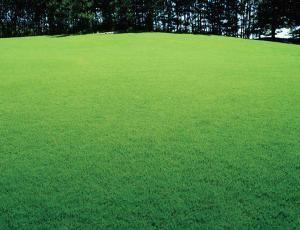 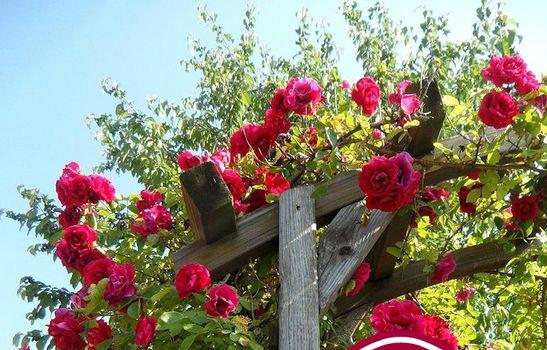 Three grey rabbits in the grass
Grow roses for us.
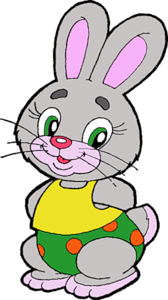 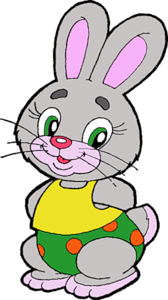 [l]
Lazy lion is lying smiling
At his lion cubs and lioness
Lazy lion
is lying smiling
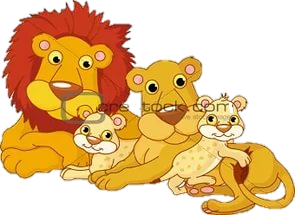 At his lion cubs
and lioness
My mother is pretty,
My mother is nice.
She has a small nose
And beautiful eyes.
Her hair is brown,
 Her lips are red.
 She is always tidy and well dressed
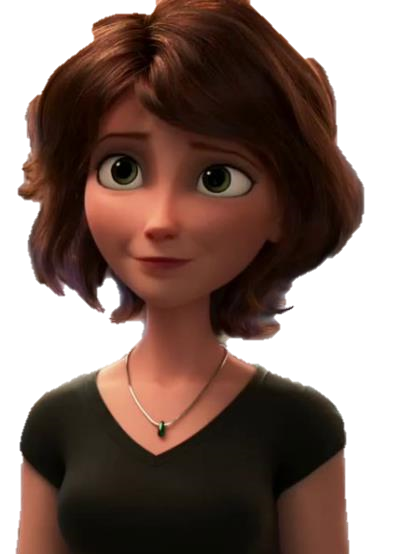 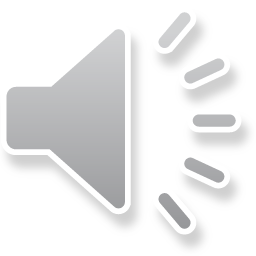 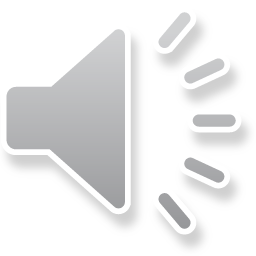 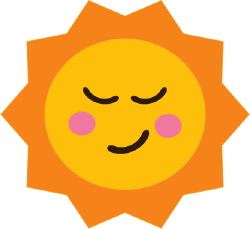 [əʊ]
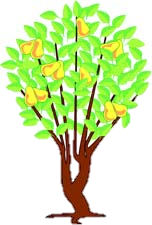 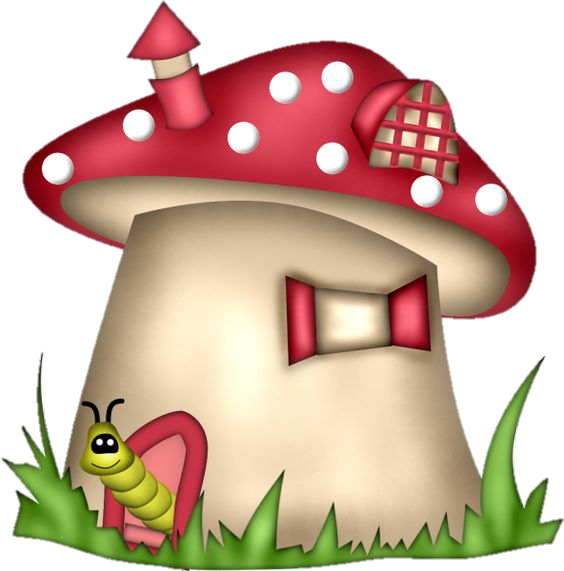 A small gnome
Lives in a home.
He has got small toes
And a pink nose
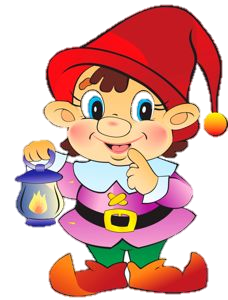 Lucy is a good cook.
She has got a cookery book.
She cooks cookies.
Her cookies are good.
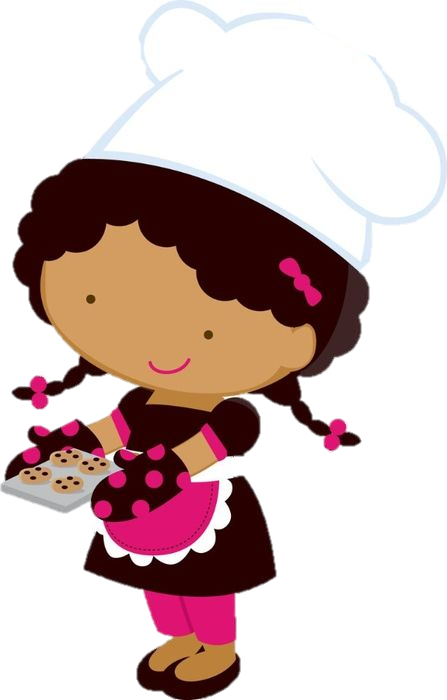 [ʊ]
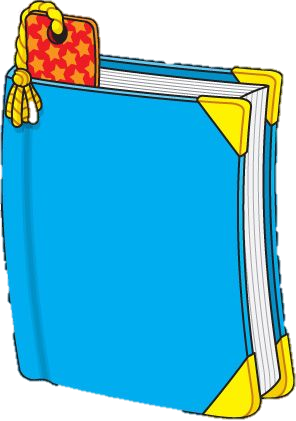 COOKERY
BOOK
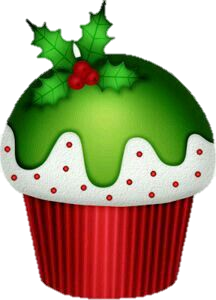 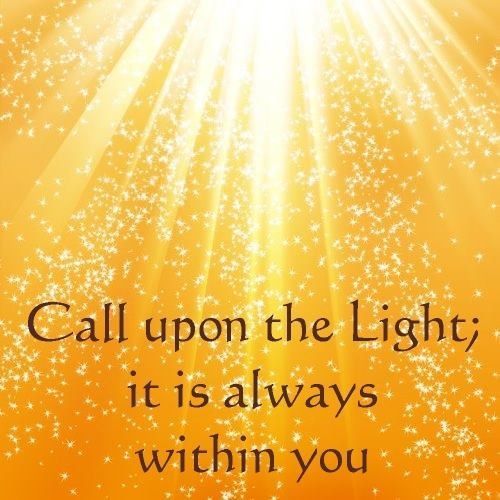 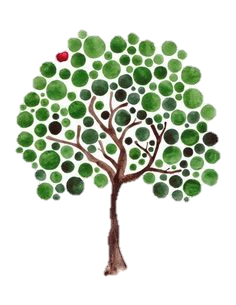 Sh [ʃ]
A sunshiny shower
Shows us its power. Find a shed for an hour!
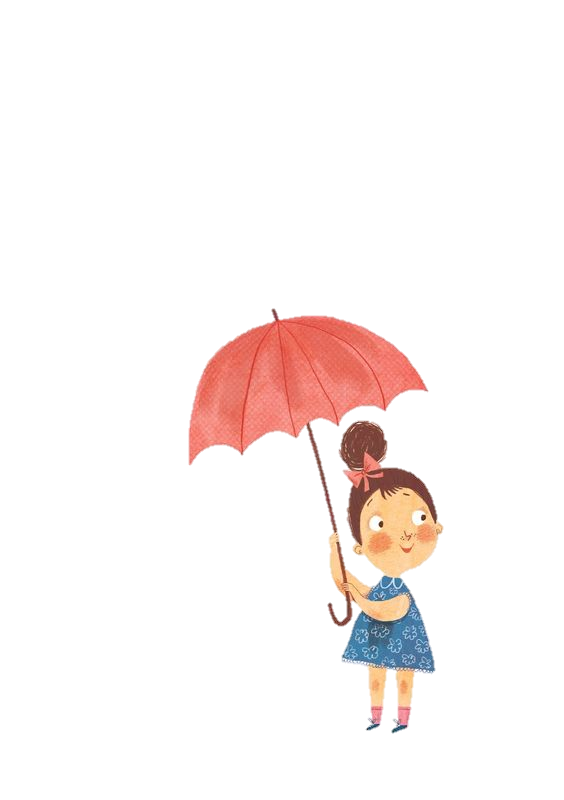